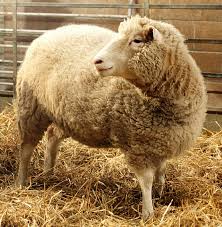 Reproduction Modification
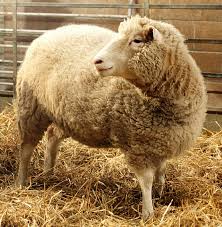 Introduction
New Zealand farmers have a range of reproductive technologies available to them to improve the reproductive performance of their farming operation.

You are to imagine that you are an agricultural science student being hosted by the local Young Farmers Club. You are interested in finding out about the range of reproductive technologies that New Zealand livestock farmers have available to them.
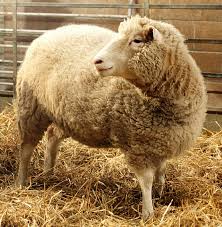 Student instructions
This assessment is made up of two parts
1) First you will research three reproductive technologies that have been designed to improve reproductive performance on New Zealand farm. Produce a fact sheet on each reproductive technology.

2)  After you have gathered the appropriate information and developed your fact sheets you will use the fact sheets as background material for an article you are writing about the reproductive technologies used by farmers.
This is an individual assessment activity. 
    You have eight periods of in-class and homework time to complete it.
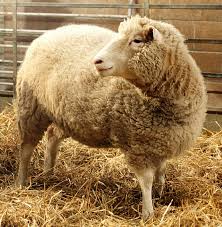 Task 1)   Research (4 periods) and reporting (4 - 6 periods)Sheep,		Beef,			Dairy		or 		Deer
There are a number of reproductive technologies used by farmers to improve the reproductive performance of their farming operation, for example:
Artificial Insemination
Scanning
Induction 
Embryo transfer
Flushing
Sire selection and breeding
Artificial hormone treatment
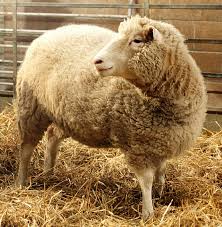 Choose THREE of the technologies listed above and research / collect information how a farmer would use each technology to improve the reproductive performance and hence the profitability of their farm.
Include the following in your answer:

1) a description of the steps taken in the order in which they are performed the equipment/materials used,  and the reproductive structures involved when performing the technique 
2)an explanation of how the steps described are important to the overall success of the technique (this will typically involve reference to both the hormones involved and the reproductive structures involved).

Once you have collected the relevant information, use it to write three fact sheets on each technology.  The fact sheets should include pictures and/or diagrams, as well as informative text.
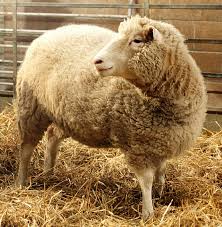 TASK 2)	Magazine article and Presentation ( 2 - 4  periods, TOTAL 8 periods overall).
During your stay with the Young Farmers Club, you have decided to write an article for a local farming magazine. The subject of your article is the 
“Justification of the use of reproductive technologies by farmers”.
Choose the TWO reproductive technologies that you consider to be the most significant in terms of the economics of production for a farmer.
Use the fact sheets and your research notes as background material to write your magazine article. You may also need to undertake additional research for your article.
When justifying the two recommended reproductive technologies on the basis of their significance to the economics of production on the farm consider 
The number of female stock getting pregnant each year
The number of offspring produced per female
The genetic potential of the offspring
The effect on the timing of these animals giving birth
           And the effect these factors have on the financial returns
Fact Sheets
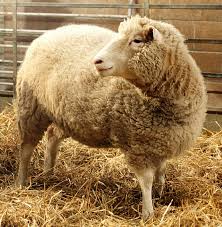 Name of Technique 1____________________________________________
 
Give a definition of the technique 
___________________________________________________________________
 
 
Give a description of the step by step process that is taken when carrying out the technique (in order) and explain the importance of each step (how each step contributes to the success of the technique)
___________________________________________________________________
 
___________________________________________________________
  
Identify the reproductive structures and hormones involved

___________________________________________________________________
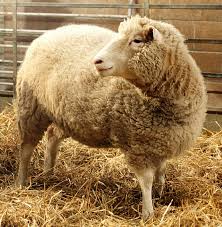 Rubic for Assessment